染色体变异在育种上的应用
学测要求：
温故知新
如果某个体由本物种的配子直接发育而成，体细胞中含有1个或多个染色体组
单倍体
由受精卵发育而成的个体，体细胞中含有3个及以上染色体组
多倍体
离体培养
秋水仙素
单倍体育种
花药离体培养再用秋水仙素处理
方法：
单倍体幼苗
花粉(药)
正常纯合子
实例：
矮杆抗病水稻的培育
原理：
染色体变异
人工诱导染色体加倍
离体培养
花粉
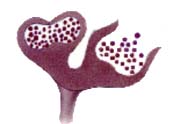 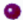 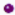 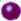 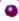 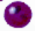 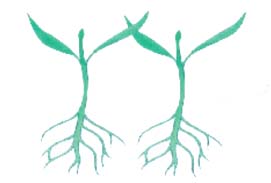 选择
优良品种
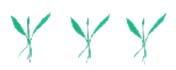 单倍体
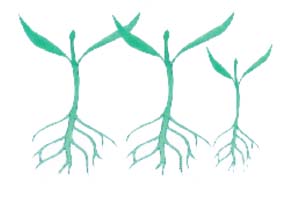 纯合二倍体
返回
2n       4n ?
多倍体的形成
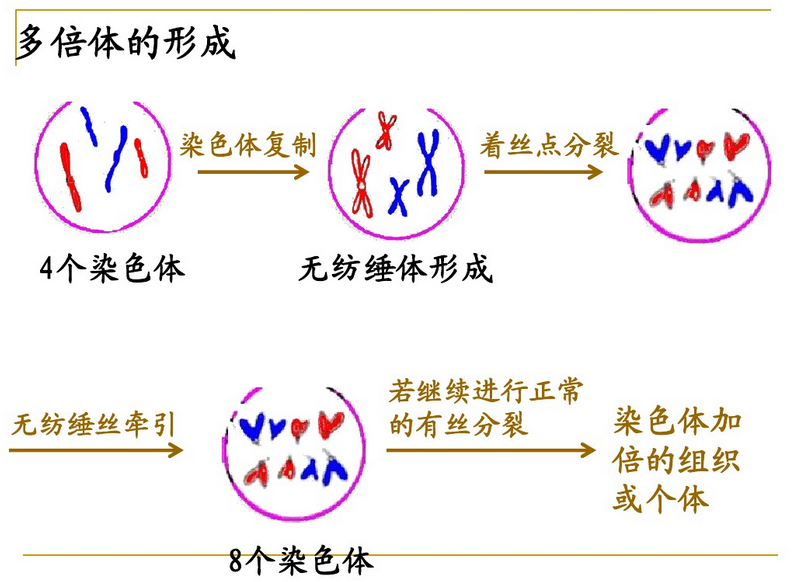 （原理：能够抑制纺锤体的形成）
天然：低温
人工：用秋水仙素处理植物萌发的种子或幼苗
返回
花粉(药)离体培养(植物组织培养）
秋水仙素处理幼苗
例：在水稻中，高杆(D)对矮杆(d)是显性，抗病(T)对不抗病(t)是显性。现有纯合矮杆不抗病水稻ddtt和纯合高杆抗病水稻DDTT两个品种,要想得到能够稳定遗传的矮杆抗病水稻ddTT ，应该怎么做？
P            DDTT（高抗） × ddtt（矮不抗）
F1
DdTt
配子
DT    Dt    dT    dt
幼苗
DT    Dt    dT    dt
（单倍体）
正常植株
DDTT     DDtt      ddTT        ddtt
（纯合子）
高杆抗病
高杆不抗病
矮杆抗病
矮杆不抗病
比较
单倍体育种
㈠ 杂交育种
㈡单倍体育种
×
×
P
矮杆感病
     ddtt
P：
矮杆感病
     ddtt
高杆抗病
   DDTT
高杆抗病
   DDTT
第1年
第1年
↓
↓
高杆抗病
   DdTt
高杆抗病
   DdTt
F1：
F1
第2年
↓
↓
F2：
dt
dT
D_T_
D_tt
ddT_
ddtt
Dt
配子
DT
第2年
矮抗
↓
↓
↓
↓
花药离体培养→
第3~6年
DT
Dt
dT
dt
秋水仙素→
↓
↓
↓
↓
纯合体
DDTT
DDtt
ddTT
ddtt
ddTT
↑
 需要的矮抗品种
↑
 需要的矮抗品种
×
×
－－能明显缩短育种年限
杂交育种
单倍体育种
单倍体育种：
后代每对染色体上成对的基因都是纯和的，明显缩短了育种年限。
优点：
缺点：
技术较复杂
练一练P44（14）
现有两个小麦品种，一个纯种麦性状是高杆（D），抗锈病（T）；另一个纯种麦的性状是矮杆（d），易染锈病（t）．两对基因独立遗传．育种专家提出了如下图所示Ⅰ、Ⅱ两种育种方法以获得小麦新品种．
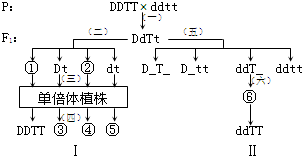 问：
（1）要缩短育种年限，应选择的方法是__，该方法称为
               。依据的变异原理是 _     _____；另一种方法的育种原理是            ．
（2）图中①和④基因组成分别为    和      ．
（3）（二）过程中，D和d的分离发生在___  ___；（三）过程采用的方法称为__        ____；（四）过程所做的处理是____            __．
Ⅰ
单倍体育种
染色体变异
基因重组
DT
ddTT
MⅠ后期
花药离体培养
秋水仙素处理幼苗
多倍体育种
1、多倍体特点:
优:植株、果实、种子等粗大，营养物质含量高
缺:生长发育延迟,结实率低。
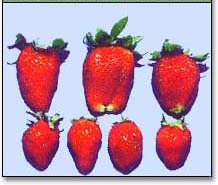 染色体数目加倍后的草莓（上）


野生状态下的草莓（下）
2、多倍体育种：
方法：
用秋水仙素处理萌发的种子或幼苗。
实例：
三倍体无子西瓜的培育
优点：
可培育出自然界中没有的新品种，且培育出的植物器官大，产量高，营养丰富 。
缺点：
结实率低，成熟迟（晚熟）
染色体变异
原理：
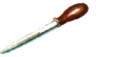 秋水仙素处理
传粉
种植
种植
传粉刺激果实发育
染色体联会紊乱无生殖细胞形成
三倍体无子西瓜的培育
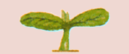 2N
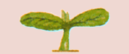 2N
果皮、种皮：
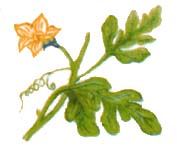 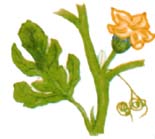 4N
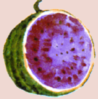 ♂
4N
♀
2N
胚: 3N
第一年
第二年
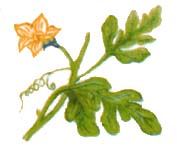 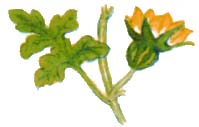 3N
2N
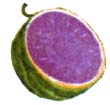 3N
返回
花的结构
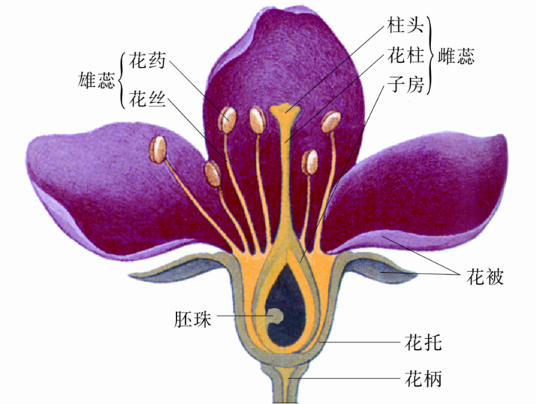 果实和种子的形成
子房壁
果皮
种皮
果实
珠被
种子
胚乳
受精极核
受精卵
胚
返回
练一练P41（例2）
用四倍体西瓜与二倍体西瓜杂交所得的子一代植株开花后，经过适当处理，则（　　）
A. 能产生正常配子，结出种子形成果实
B. 结出的果实为五倍体
C. 不能产生正常配子，但可形成无籽西瓜
D. 结出的果实为三倍体
D
练一练P41（变2）
如图是三倍体无子西瓜培育过程部分图解，在无子西瓜的培育过程中，接受花粉的植株是（　　）
A．甲和乙               B．乙和丙
C．丙和丁               D．甲和丁
C
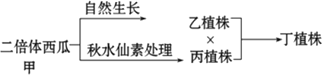 练一练P42（冲A、2）
下图表示无子西瓜的培育过程,根据图解，结合你学过的生物学知识，判断下列叙述错误的是（  ）
C
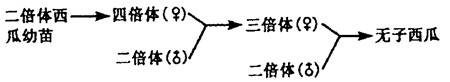 A、秋水仙素处理二倍体西瓜幼苗的茎尖，主要是抑制有丝分裂前期纺锤体的形成
B、四倍体植株所结的西瓜果皮细胞内含有4个染色体组
C、无子西瓜既没有种皮，也没有胚
D、四倍体西瓜的根细胞中含有2个染色体组
育种方法小结
用秋水仙素处理萌发的种子或幼苗
花药(粉)离体培养后
再用秋水仙素加倍
杂交再自交
基因重组
染色体变异
染色体变异
可培育出新种，器官大，产量高，营养丰富
后代都是纯合子，明显缩短育种年限
方法简便
要长年选择才可获得
结实率低，成熟迟（晚熟）
技术较复杂
下图是植物育种的几种常见方法，请据图回答问题：
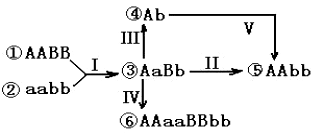 （1）图中过程Ⅰ是       ，过程Ⅱ是      ，经过程Ⅰ和Ⅱ育成品种⑤的方法是        。（2）在过程Ⅲ中常采用的方法是                 ，图中④称                   。 （3）经过程Ⅰ、Ⅲ和Ⅴ育成品种⑤的育种方法的优点是                               。（4）在过程Ⅰ～Ⅴ中，需要使用              试剂诱导染色体数目加倍的是         。（5）经过程Ⅰ和Ⅳ育成品种⑥的育种方法称               ，其原理是              。